Department of Endocrinology,
Expansion of recognition of professional qualifications
Hans Perrild
Section and board Endocrinology
Chairman of working group
1
30.4.2018
Hans Perrild,  Department of Endocrinology , Bispebjerg University Hospital, Denmark
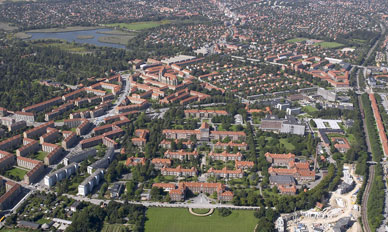 No conflict of interest
Working group.
Expansion of recognition of professional CME/CPD activities 

Identify

 Professional qualifications  that can be judged and measured.
Ways to accredit them
What kind of system and infra structure
3
CPD/CME activities get recognised when the standard pathway of EACCME® accreditation is not followed but the activity has widely recognised educational and/or CPD value
4
Bispebjerg and Frederiksberg Hospital, University of Copenhagen
Titel/beskrivelse (Sidehoved/fod)
Department of Endokrinology
EACCME  all ready recognize
Reviewing scientific and educational material – 
Publishing scientific and educational material  - 
Learning by Teaching  – faculty presentation/participation during the main scientific programme of an EACCME® accredited event.
Examiner in a UEMS exam (free)


EACCME web site 
Fee: 20 Euro
5
Department of Endokrinology
Working group, expansion….
Members
14 members of UEMS sections and boards
3 members of European Speciality Accreditation Board
7 members of National Accreditation Authorities 
Finland, Romania, Ireland, Greece,Turkey, Croatia
Two members of EACCME advisory board
Two members of CESMA
6
Department of Endokrinology
Working group, expansion….
The working group  has 

Exchanged views and suggestions by mail  

One telephone conference 6.9.2017

Email comments of 1.draught 

Comments from EACCME advisory board meeting 

5. draught submitted for UEMS council meeting in Maracesh
7
Extract from the discussions in the working group (1).
Is a fee of 20 euro is reasonable or even might prevent users from applying
We have suggested a number of Individual CPD/CME verified through shared reflection,  activities that are an essential part of each doctors CME/CPD.  
Registration of these competencies is based on trust and the submitted reflection.
8
Bispebjerg and Frederiksberg Hospital, University of Copenhagen
Titel/beskrivelse (Sidehoved/fod)
Extract from the discussions in the working group (2).
If quality is the issue eg the Canadian quality control system visiting ½% of doctors documenting their CME/CPD of activities.
We suggest UEMS recommend that local systems are established  with easy access personal portefolio and a yearly appraisal process. 
 UEMS promote a list of competences that should be part of the CME/CPD of specialist doctors (7 competences as the back bone).
9
Bispebjerg and Frederiksberg Hospital, University of Copenhagen
Titel/beskrivelse (Sidehoved/fod)
Department of Endokrinology
Working group, expansion….
We have agreed on

A list of  Personal competences/skills/activities that can be verified and can be  processed through the EACCME structure.


Examples of   
Individual CPD/CME verified through shared reflection
10
Department of Endokrinology
Personal competences/activities that can be verified
Mentorship for Juniors
Online teaching courses, establish online educational tools. 
Clinical guidelines preparation, consensus papers, writing editorials, log book writing.
Contributors to MCQ writing groups.
Supervising MD/PhD thesis and master classes.
Active membership in scientific society.
Preparing an event*
Sitting an examination (EB Radiology)
Reading paper in peer reviewed journaa (with on line questionnaire available)

* Expanded in the final text
11
Individual CPD/CME verified through shared reflection
Reading scientific articles in peer reviewed journals/ Reading books/ Participate in live-streamed discussions or lectures (both for participant and lecturer).

Application form with: 
Title and vol and page etc date and time etc  
Submission of a reflective journal …….
12
Bispebjerg and Frederiksberg Hospital, University of Copenhagen
Titel/beskrivelse (Sidehoved/fod)
Individual CPD/CME verified through shared reflection
Work place teaching, in the context where learning is needed.
Lecturing in house in non-accredited events
Unaccredited rounds, journal club small groups and conferences
Committees: patient care quality  and ethical and educative committees
Patient education activities
13
Bispebjerg and Frederiksberg Hospital, University of Copenhagen
Titel/beskrivelse (Sidehoved/fod)
Department of Endokrinology
Working group, expansion….
UEMS  should promote 

A list of competences that should be part of the CME/CPD of specialist doctors (7 competences as the back bone). 
That ways of achieving recognition for this CME/CPD activity in the local setting is established 
National systems with easy access personal portefolio and a local (yearly) appraisal process.
14
Department of Endokrinology
Working group, expansion….
Finally
 
We  have to respect autonomy of the individual doctors  need to learn, and trust this.

A doctor in private practice are not doing research, education and other verifiable activities, and there should also be a CME/CPD system for them.
15
Department of Endokrinology
Working group, expansion….
Thank you to all who contributed
16